Introduction toEntrepreneurship
Course overview and goals
Business idea and vision
Advantages and challenges of entrepreneurship
Basic concepts of business operations
Course overview
Business idea and vision
Business idea
Vision
Advantages of entrepreneurship
Advantages of Entrepreneurship:
Independence: Entrepreneurs have the freedom to make decisions and shape their business according to their vision.
Financial Potential: Successful entrepreneurship can lead to significant financial rewards, including profits and equity.
Creativity: Entrepreneurs can pursue their innovative ideas and create unique products or services.
Flexibility: They can set their own work schedules and adapt quickly to changing market conditions.
Challenges of entrepreneurship
Challenges of Entrepreneurship:
Financial Risk: Entrepreneurs often invest their own money, take loans, or seek investments, which carries financial risk.
Uncertain Income: In the early stages, income may be inconsistent, and financial stability can be a challenge.
Long Hours: Entrepreneurs often work long hours, including evenings and weekends, to manage all aspects of their business.
Competition: The market can be highly competitive, making it challenging to stand out and gain market share.
Basic concepts of business operations
The Limited Liability Companies Act (Aktiebolagslagen - ABL)
Tax Low
Labor Law
Environmental law
Consumer Protection Laws
Competition Law
Data Protection (GDPR)
Property Laws
Financial Reporting and Accounting
Work Environment
Customs and Import/Export Regulations:
Securities Regulations
Company Registration
Food Safety Regulations
[Speaker Notes: The Limited Liability Companies Act (Aktiebolagslagen - ABL): This law governs the establishment and operation of limited liability companies (aktiebolag) in Sweden, outlining rules related to corporate governance, shareholders' rights, and more.

Tax Legislation: Companies in Sweden are subject to tax laws, including income tax, corporate tax, and value-added tax (VAT). The Swedish Tax Agency (Skatteverket) administers these tax regulations.

Labor Law: Swedish labor law encompasses various regulations related to employment contracts, working conditions, and labor unions.  The Employment Protection Act (Las) is a fundamental law in this area.

Environmental Legislation: Environmental regulations, such as the Environmental Code (Miljöbalken), dictate how businesses should handle environmental concerns,  waste management, and emissions.

Consumer Protection Laws: Companies must comply with consumer protection regulations to ensure the rights and safety of consumers. The Consumer Sales Act (Konsumentköplagen) is one such regulation.

Competition Law: The Competition Act (Konkurrenslagen) addresses antitrust and competition issues, prohibiting anti-competitive practices and promoting fair competition.

Data Protection (GDPR): Sweden adheres to the European Union's General Data Protection Regulation (GDPR), which governs the processing of personal data and data protection within businesses.Property Laws: These laws cover patents, trademarks, and copyrights. The Swedish Patent and Registration Office (Patent- och registreringsverket) handles registrations and protections.

Financial Reporting and Accounting: The Annual Accounts Act (Årsredovisningslagen) outlines the rules for financial reporting, including auditing and accounting standards.

Work Environment: Regulations concerning work environment and safety are governed by the Work Environment Act (Arbetsmiljölagen).

Customs and Import/Export Regulations: International trade regulations and customs laws are important for companies involved in importing and exporting goods.

Securities Regulations: The Financial Supervisory Authority (Finansinspektionen) regulates financial markets and securities in Sweden.

Company Registration: Companies must be registered with the Swedish Companies Registration Office (Bolagsverket) to operate legally.

Food Safety Regulations: Businesses involved in food production or sales must adhere to food safety regulations governed by the National Food Agency (Livsmedelsverket).]
Teamwork 1
Find out the facts, e.g. by reading on the company's website or other websites on internet. 
Make a PowerPoint with 4-5 slides about the company. 
How many people work there?
When was it founded?
What is the business idea?
What different departments are there?
Who are their customers?
How big is the turnover?
Where is the headquarters located and in which cities/countries do they operate?
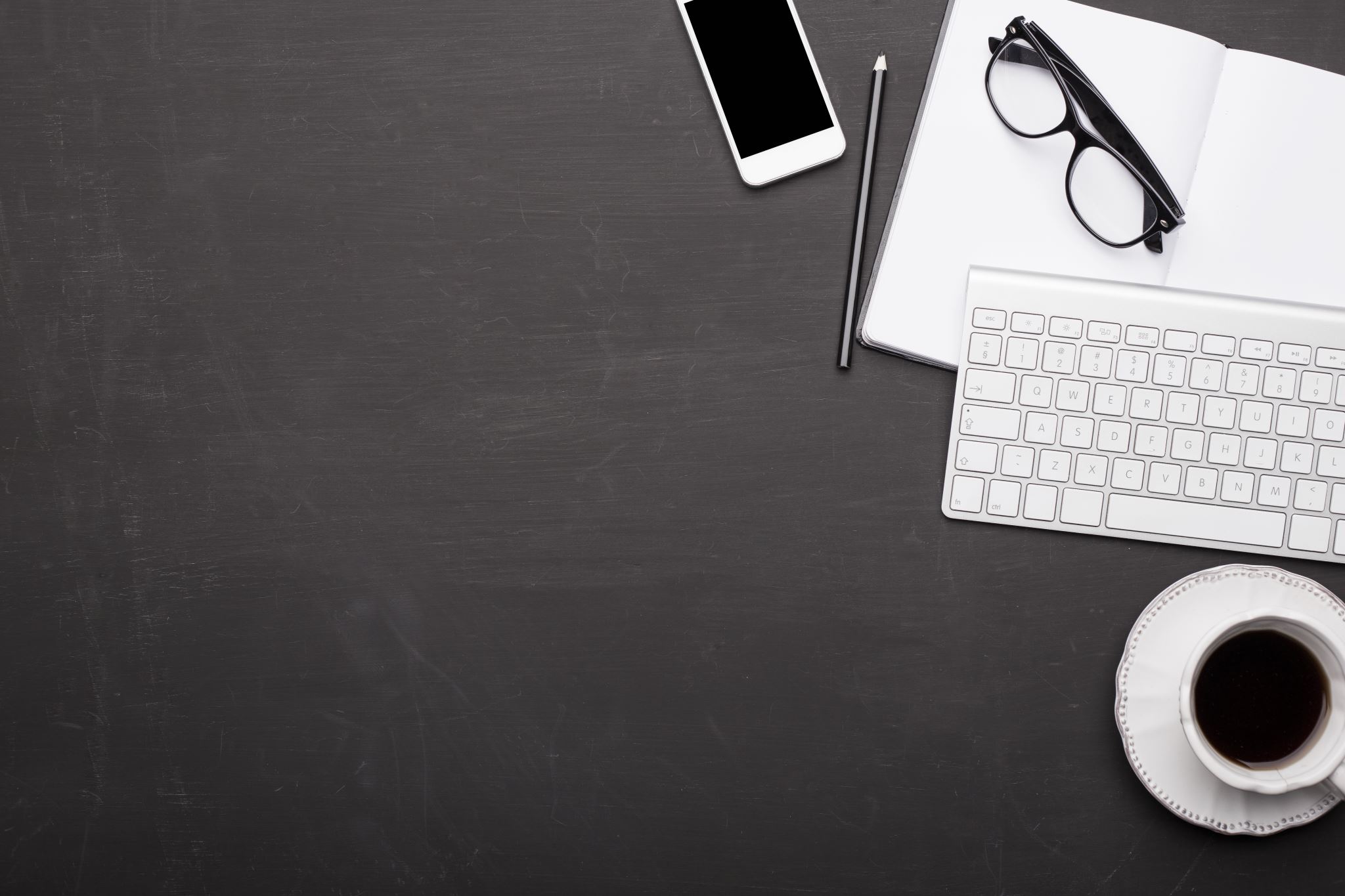 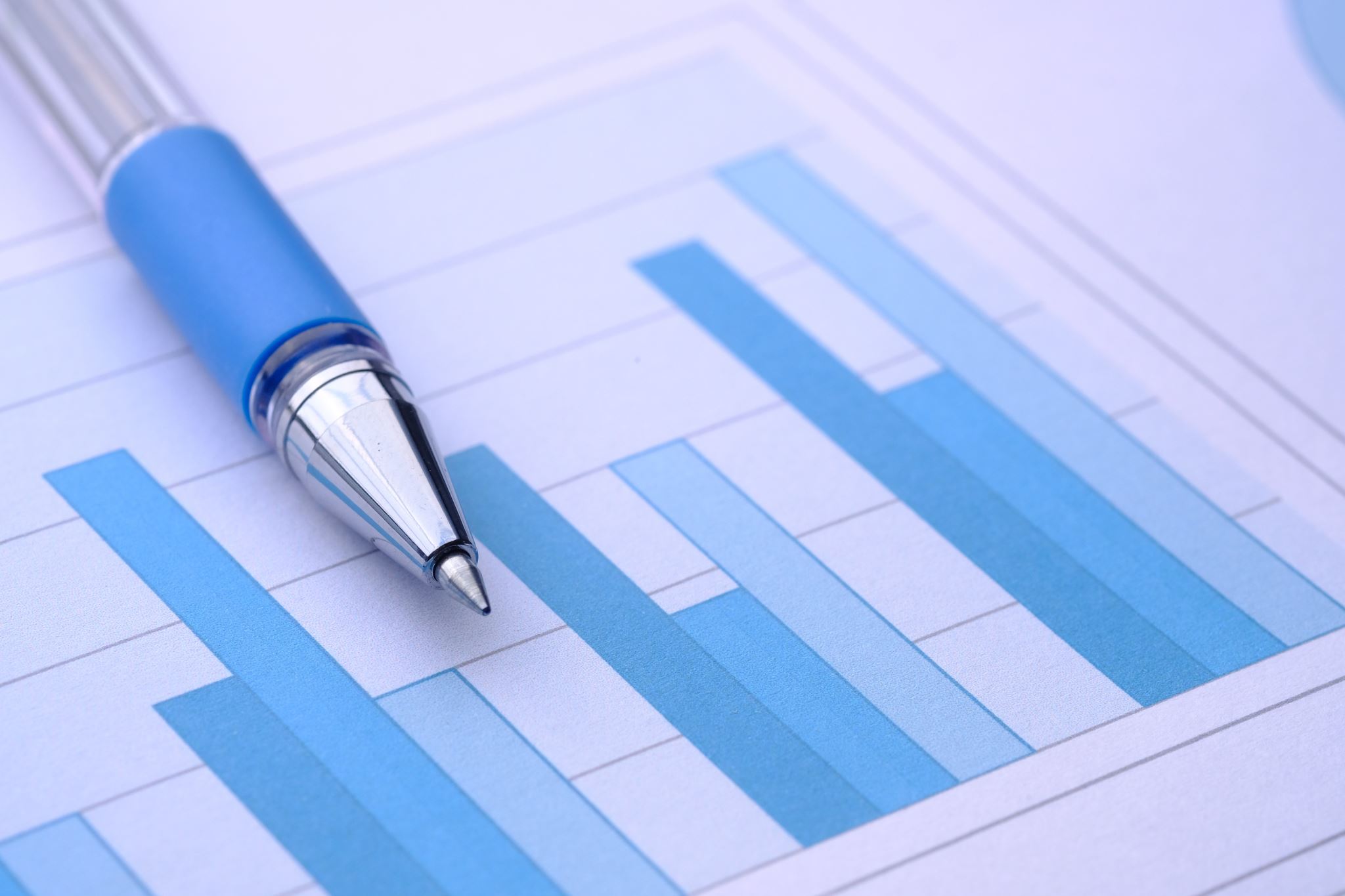 Taxes and fees
.
Different types of taxes and fees
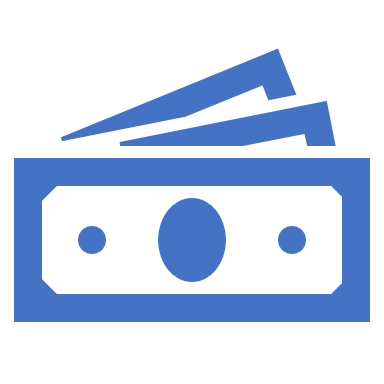 A-tax
F-tax
Personal fees (Egenavgifter)
Social contributions
Value added tax (VAT)
[Speaker Notes: Different types of taxes and fees
A-tax: paid by the person who pays compensation for work to a natural or legal person without F-tax. A-tax is thus paid for natural or legal persons.
F-tax: paid by a natural or legal person who runs a business.
Employer's fee: paid by the person who pays compensation for work in the form of cash or other benefits.
Personal fees: paid by a natural person who is a sole trader or a partner in a trading company who has income from active business activities. Personal charges are included in the F tax.
Social contributions: paid by natural persons who have income from passive business activities.
Value added tax (VAT): paid by natural or legal persons who sell goods or services subject to VAT within the country.]
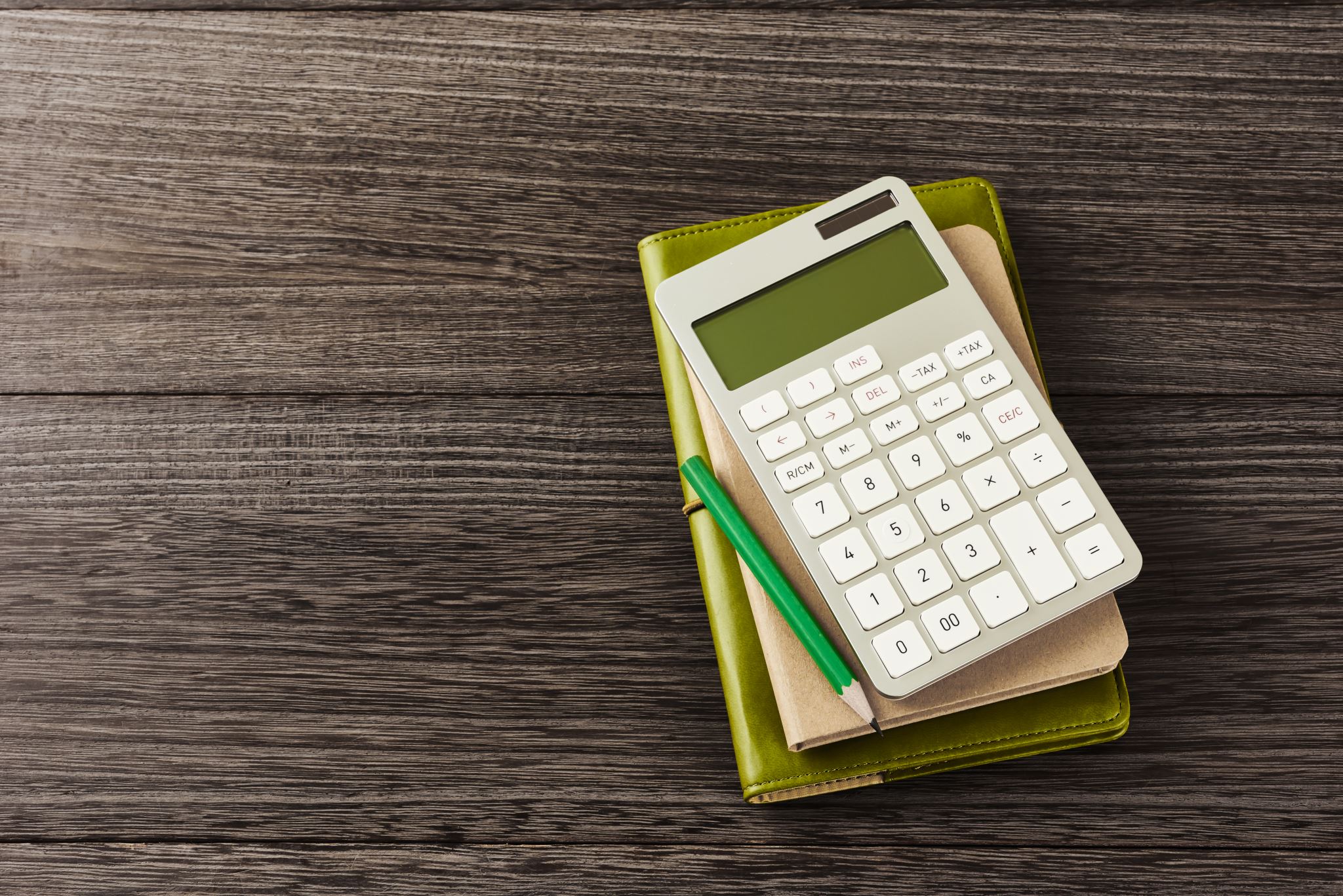 Pay your taxes
As an entrepreneur, you pay your tax by paying preliminary tax every month to the Swedish Tax Agency.
[Speaker Notes: As an entrepreneur, you pay your tax by paying preliminary tax every month to the Swedish Tax Agency. When you apply to be approved for F-tax, the Swedish Tax Agency calculates how much you have to pay in tax each month and you will be notified of this. Then, at the beginning of each year, you will receive a decision from the Swedish Tax Agency on how much you must pay in each month for the next year.]
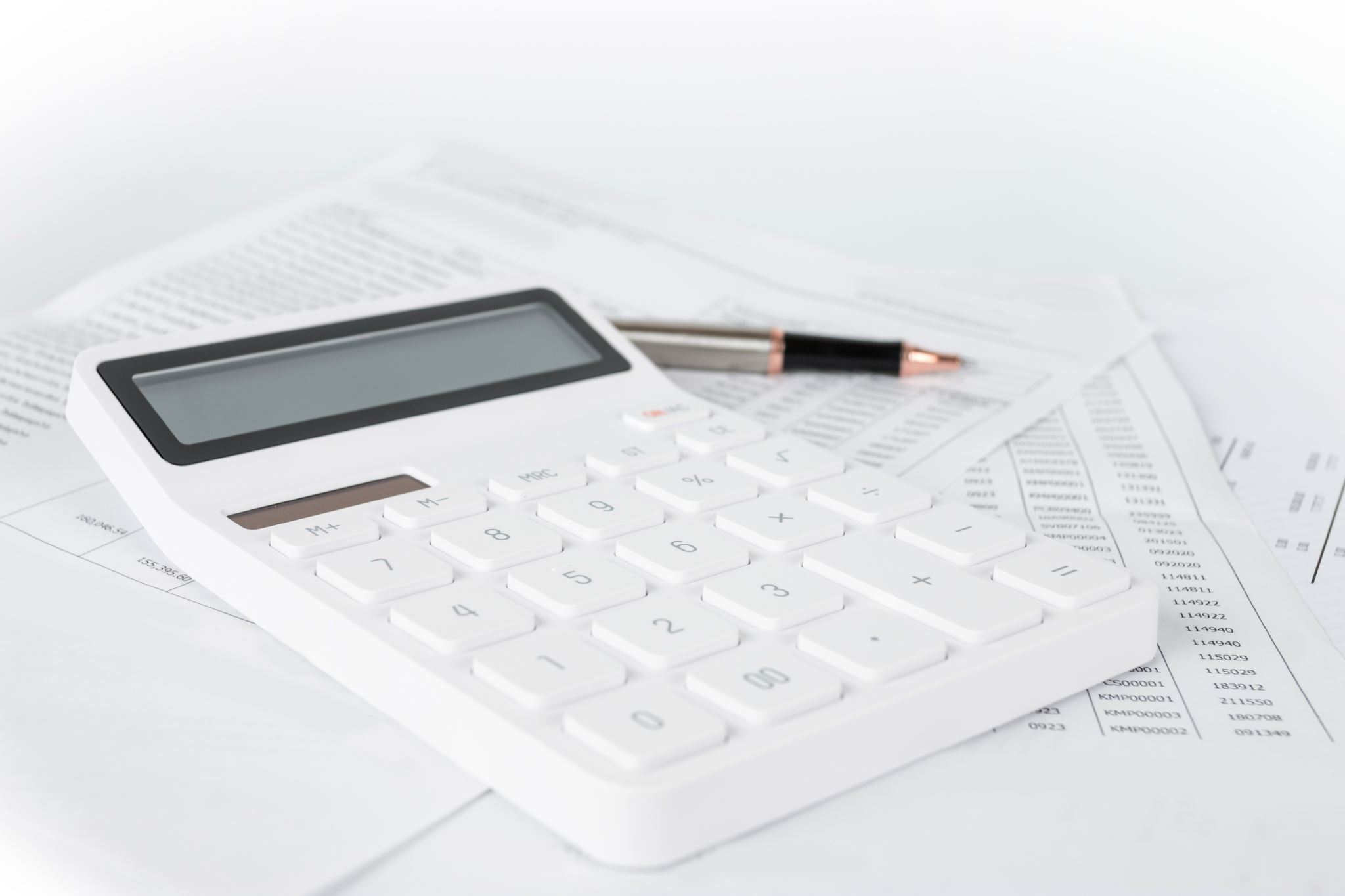 Skattekonto - Tax account
Everyone who pays taxes and fees has their own tax account with the Swedish Tax Agency, both Physical and legal persons.
[Speaker Notes: Everyone who pays taxes and fees has their own tax account with the Swedish Tax Agency, both Physical and legal persons. All payments you make to the Tax Agency are posted to your tax account.
VAT, employer contributions and deducted tax are also reported in VAT and employer returns (tax return). F-tax and special A-tax are not reported here, but the payment is made together with other taxes and fees every month.]
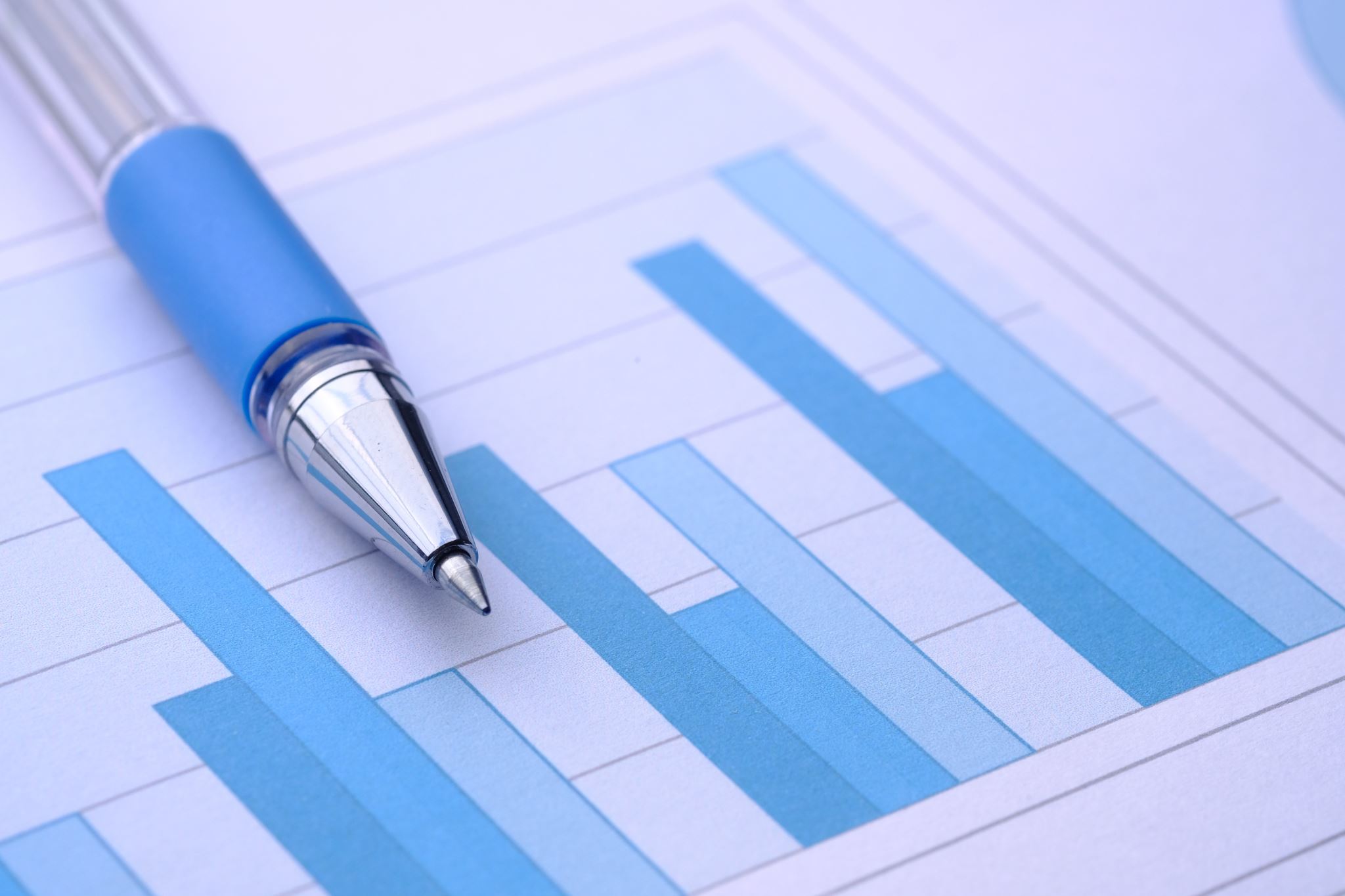 Report and pay VAT
What information must be provided in the VAT return?
Submit a VAT return
How often must the VAT return be submitted?
When must the VAT return be submitted?
[Speaker Notes: Report and pay VAT
The VAT must be reported to the Swedish Tax Agency and you either have to pay or get VAT money back. Smaller companies usually report VAT once per quarter. The easiest way to submit your VAT return is with the e-service on the Swedish Tax Agency's website.

What information must be provided in the VAT return?
You retrieve the information to be provided in the VAT return from your accounting. Among other things, you must provide information about:

your sales
output VAT (VAT on what you have sold)
input VAT (VAT on what you have purchased.
The difference between output VAT and input VAT determines whether you have to pay or get VAT money back.


Submit a VAT return
The easiest way to submit your VAT return is with the Submit a VAT return e-service on the Swedish Tax Agency's website. If you cannot use the e-service, you can use a form that the Swedish Tax Agency sends you by post. You must always submit a VAT return regardless of whether you have something to report or not, otherwise you may be liable to pay a late fee. Remember that you must pay the VAT at the same time as you submit your VAT return.


How often must the VAT return be submitted?
When you make your application/notification for business registration with the Tax Agency in connection with starting your business, you indicate how often you want to report the VAT.

Small businesses that have a lower taxable turnover than SEK 1 million per year can choose to report VAT once a year, quarterly or monthly.

Smaller companies with a taxable turnover between 1 million and 40 million per year can choose to report the VAT once per quarter or once per month.

Larger companies with a taxable turnover of over SEK 40 million must report the VAT once a month.

On the register extract that the Swedish Tax Agency sends out when you register for VAT, it says how often you must report your VAT.

When must the VAT return be submitted?
On the Swedish Tax Agency's website, you will find information on which dates apply to submitting a VAT return.]
Show that you are approved for F tax
[Speaker Notes: The fact that you are approved for F tax means that you, as an entrepreneur, manage the payment of your taxes and fees yourself. It is also proof for your clients that they do not have to make tax deductions or pay employer contributions on the compensation.

Be clear that you are approved for F tax
By being clear that you are approved for F-tax, the clients know that you are a serious entrepreneur who takes care of your payments of taxes and fees.

Write in the quote or agreement that you have F tax.
Write "Approved for F tax" on each invoice.
You can also show your register extract which shows that you are approved for F tax
If you are approved for F tax with conditions (FA tax), you must state in writing that you are approved for F tax, otherwise A tax applies.
Name, address and personal or organization number must also appear on the documents for the information about F-tax to apply. A client can also contact the Swedish Tax Agency and find out which form of tax you have.


Your F tax can be revoked
If you do not declare or pay your taxes, your approval for F-tax may be revoked. It may mean problems for you to get new assignments. Many companies only hire contractors with F tax. Creditors can also check the F tax in connection with loan applications because it shows that you have managed your tax payments.

When it comes to activities conducted by a natural person, three conditions must be met for it to be a commercial activity. The conditions are independence, profit motive and duration. If any of these conditions are not met, it is instead a question of income from service in the form of commission income or hobby. Show that you are approved for F tax]
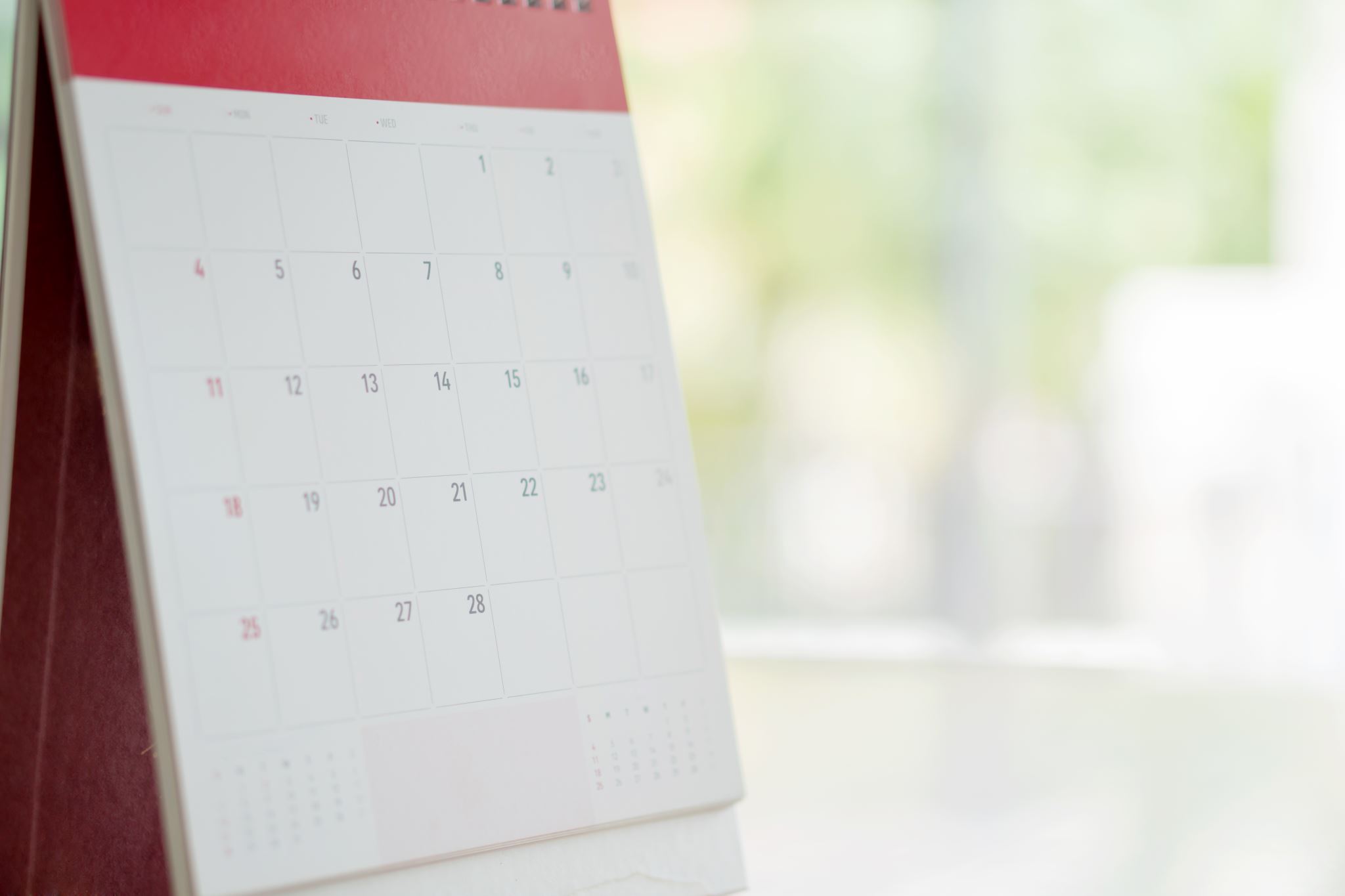 Report your results for Sole Trader activities
Calculate your taxes
This is how you pay your tax
If you cannot declare on time
[Speaker Notes: Report your results for individual business activities
The page was last updated: 2023-09-26
Here you will find information on how to report your results if you run a sole proprietorship.

calculate your taxes
The Swedish Tax Agency's tax calculator Calculate your tax helps you to make an assessment of how much income tax and personal charges you have to pay as a sole trader. Keep in mind that the calculator is not comprehensive but gives an approximate result.

Calculate your tax at the Swedish Tax Agency

This is how you pay your tax
You pay your tax by paying preliminary income tax every month to the Swedish Tax Agency.

Before each calendar year, you submit a preliminary income declaration to the Tax Agency with an estimate of the profit, i.e. the difference between income and expenses.

Your preliminary tax is calculated by the Swedish Tax Agency. The Tax Agency is based on the information you provide in your application via the e-service here at verksamt.se, or the information you provided in the form "Tax and fee notification".

You pay provisional tax in equal installments each month during the tax year, normally on the 12th of each month. The size of the payments therefore does not vary with the results for each month.


During the year, you do ongoing accounting, which after the end of the year is compiled into a financial statement. From the financial statement, you retrieve the income and expenses for the income tax return. After you have submitted the return, you will receive a final tax notice from the Swedish Tax Agency showing the final tax. The Swedish Tax Agency has now reviewed the declaration and calculated the total tax you must pay, often around 40 percent of the profit.

If you paid too little preliminary tax during the year, you must pay the missing amount. If you paid too much, you get the money back.

If you cannot declare on time
As a sole trader, you can apply for and receive a deferral with Income Statement 1 directly on My pages on the Swedish Tax Agency's website. You can get a grace period until May 18 and you must apply by May 4 at the latest.

You can find my pages by clicking the "log in" button on www.skatteverket.se at the top right of the start page, or log in directly with your e-identification at the link below.

Log in with e-identification to My Pages at the Swedish Tax Agency

If you do not have the opportunity to apply on My Pages or if you need a deferral for a longer period of time, you apply on the form Application – Deferral to submit income declaration etc. (SKV 2600).

More about tax]
Own Fees for Sole Trader
[Speaker Notes: If you have a sole proprietorship, you must pay the social security contributions yourself in the form of personal contributions. Personal charges must be paid on income from active business activities. A special payroll tax is paid on income from passive business activities.

Personal charges
The deductibles are calculated on the surplus of the business activity. Social security contributions are administered by the Swedish Tax Agency and provide basic protection in the form of, for example, sickness benefit and pension, and are deductible in the declaration. They are deductible in the declaration. The deductibles below apply to 7 grace days.

What is used for?
Tax year 2023 Personal charges
Old-age pension contribution 10.21%
Survivor's pension contribution 0.60%
Health insurance fee 3.64%
Workers' compensation fee 0.20%
Parental insurance fee 2.60%
Labor market fee 0.10%
General payroll tax 11.62%
Total 28.97%]
Own Fees for Sole Trader
Reduction of co-payments
For those who pay the entire own fee, a reduction of 7.5% of income up to SEK 200,000 is allowed.
[Speaker Notes: Reduction of co-payments
For those who pay the entire personal fee, a reduction of 7.5% of income up to SEK 200,000 is allowed if you have more than SEK 40,000 in income from your company. You can receive a maximum of SEK 15,000 in reduction.]
Own Fees for Sole Trader
Choose the number of  KARENS DAGAR
You can choose how many days you want. You can increase or decrease the number of qualifying days and
 thus affect your co-payments. You have the option of choosing 1, 7, 14, 30, 60 or 90 grace days.

Karensdagar and co-payments in 2023
Personal contribution to health insurance for income year 2023 is calculated according to the following
percentages of income 

1 day: 3.84%
7-day: 3.64%
14-day: 3.59%
30-day: 3.36%
60-day: 3.09%
90-day: 2.91%
[Speaker Notes: Choose the number of grace days
You can choose how many grace days you want. You can increase or decrease the number of qualifying days and thus affect your co-payments. You have the option of choosing 1, 7, 14, 30, 60 or 90 grace days.

Waiting days and co-payments in 2023
Personal contribution to health insurance for income year 2023 is calculated according to the following percentages of income up to and including 10 times the price base amount at the beginning of the year:

For insured with 1 day waiting period: 3.84%
For insured with a 7-day waiting period: 3.64%
For insured with a 14-day waiting period: 3.59%
For insured with a 30-day waiting period: 3.36%
For insured with a 60-day waiting period: 3.09%
For insured with a 90-day waiting period: 2.91%]
Deduction for costs in Sole Trader
Attorney and court costs
Work clothes
Unemployment fund (A-KASSA) /Union dues 
Business trips
Premises
Works in own private residence
Notification Fees
Depreciation
Bank guarantee fee
Car expenses
Accounting help
Books / Nonfiction
Penalty
[Speaker Notes: Attorney and court costs
You may only deduct the expenses if they were incurred solely to increase your business's taxable income or reduce deductible expenses. For example, it could be about lawyer and court costs due to a dispute about the price of a delivered good or service.
Expenses for tax processes related to Swedish income tax are not deductible because Swedish income tax is not a deductible cost for the business owner.

Fatigues
You may only make deductions for work clothes that are not considered suitable for private use. The clothes must also have special properties that have a clear connection with your business. For example, it can be work trousers for craftsmen with special pockets for storing tools and sewn-in knee pads and more.

See also Protective equipment and protective clothing
Unemployment fund
You may not deduct contributions to the unemployment fund or trade union in your business activities.

Business travel
The term work trips refers to trips between home and workplace.

Read more on the Travel between home and business premises page
If you instead want to know more about travel in your business, see the opposite page

Premises
Rent premises
If you rent premises for your business, you can deduct the rental cost.
If you pay for repairs to this premises, you can normally deduct the repair costs directly, even if it involves an improvement to the premises.
You make this deduction by entering the costs in your current accounting..

Works in own private residence
Is the workroom a specially designed part of your home?
What is meant by specially established part has developed in practice. This means that you must have a need for a work room and that the room cannot be used as a home due to its location, decor or use.

Notification Fees
You may make deductions for notification fees for loans that belong to business activities.

Depreciation
Depreciation is another word for depreciation, which means that you get to deduct the cost of the purchase by spreading it over several years.

Bank guarantee fee
Bank guarantee means that the bank, for example, guarantees your payment of a debt to a supplier in the event of a major deal. You may deduct the fee the bank charges you if the guarantee relates to something related to your business.

Car expenses
If you need a car in your business, you may deduct all operating costs if the car is booked as an asset in the business or if it is leased (rented). Operating costs can be, for example, repairs, maintenance, winter tires and fuel.

Bridge tolls
You may add expenses for congestion tax, road, bridge and ferry tolls when you calculate your deduction for travel between your home and business premises or business travel.

Books /  Nonfiction
In order for you to receive a deduction for literature and magazines, they must have a clear connection to your business activities and not be of general interest

penalty
You may not deduct fines and public law penalty fees. It can be about company fines, overload charges and delay charges as well as tax surcharges during taxation. You may also not deduct parking fines and control fees for illegal parking. Late payment reminder fees associated with this may not be deducted either.]
Deduction for costs in Sole Trader
Daily newspapers
Computer program
Moving costs
Franchise fees
Health care
Consumable inventories
Association fees / Membership fees
Insurances
Glasses and lenses
Terminal glasses for monitor work
Gifts
Website
[Speaker Notes: Daily newspapers
In order for you to receive a deduction for literature and magazines, they must have a clear connection to your business activities and not be of general interest.

Computer
If you lease the company's computer, you may deduct the leasing fee

Computer program
For simple standardized software, you may make direct deductions with the full amount, for example, it may be software for administrative purposes such as bookkeeping or word processing.

Moving costs
If the business is moved from one location to another due to, for example, increased premises needs, you may deduct the expenses for the move.

Franchise fees
You receive a deduction for the increased start-up or entry fee distributed over the period of the franchise agreement. If, for example, the agreement runs for ten years, you may make a deduction of one-tenth per year.The ongoing fees are directly deductible as ordinary operating costs.

Health care
As a sole trader, you cannot get a deduction for expenses for your own health care or exercise.

Consumable inventories
Inventory of less value or inventory that has an economic lifespan of no more than three years is counted as consumable inventory. You can deduct the entire expenditure as an expense when you buy consumables (immediate deduction). You therefore do not need to make annual depreciation deductions.

Association fees
You may not deduct membership fees to associations. However, you can usually deduct the fee to the association's service company if there is one that provides direct services to the members and you use these. What is the membership fee and what is the service fee is normally shown on the invoice.

Insurances
You are normally allowed to make deductions for premiums for insurances that you have taken out for your business activities – for example liability and interruption insurance or property insurance for inventory

Glasses and lenses
You cannot deduct expenses for glasses or contact lenses as they are considered a private living expense. It is irrelevant that you need glasses or contact lenses to be able to work in your business.

Terminal glasses for monitor work
If an eye examination shows that you need adapted terminal glasses for monitor work, you are entitled to them according to the Work Environment Agency.

Gifts
You are not normally allowed to deduct gifts, but there are exceptions, for example, in some cases you may deduct representation and advertising gifts.

Representative gifts must have an immediate connection to your business. For example, flowers may be relevant when a customer company is celebrating an anniversary. However, you cannot deduct representation gifts to your business associates in connection with weekends or their personal holidays.

Promotional gifts should be directly related to your company's product range or production. It can also be simpler gift items such as almanacs or penknives that usually bear your company's name or logo.

Deductions for representation and advertising gifts are given with a reasonable amount, but no more than SEK 300 excluding VAT.

Website
You can directly deduct expenses that arise when you create your website. For example, purchasing web design services, domain names and so on.If you buy your website from someone else, you can deduct the cost through annual depreciation deductions.
Running costs for operation, development and maintenance of the website are directly deductible.]
Deduction for costs in Sole Trader
Trips with overnight stay
Lease premises (purchase) (Hyresrätt )
Hearing aid
Debt collection and recovery fees (Inkasso)
Inventory
Customer loss (Kundförlust)
Driving license
Expenses for medicines
[Speaker Notes: Trips with overnight stay
If in your business you make trips with an overnight stay outside the usual place of business, you may make deductions for increased living expenses.
Your usual place of business is counted as an area within 50 kilometers of your home or workplace. 

Conditions for deduction
You may make deductions if the following conditions are met
the deduction refers to travel outside the usual place of businessyou have spent the night outside the usual place of business.
It is important to save documents that show
date of travel
the purpose of the trip
where have you gone
what time you left and came back.

Lease premises (purchase)
You may deduct expenses for the purchase of a lease through annual depreciation deductions.

Hearing aid
You do not get a deduction for hearing aid expenses because it is considered a private living expense. It is irrelevant that you need the hearing aid to be able to work in your business.

Debt collection and recovery fees
You receive deductions for expenses incurred by debt collection companies and the Swedish Enforcement Agency to collect payment for claims in business operations. You also get deductions for debt collection fees and fees to the Enforcement Directorate if you receive a payment claim against you as a trader.

Inventory
Assets are assets for constant use that you need to be able to run your business, for example instruments, IT equipment or machines that manufacture products.

Customer loss
Customer loss means that your customer does not pay you (in whole or in part) for a product or service.

You receive a deduction for ascertained customer losses, that is, when your customer has gone bankrupt or a public settlement has been decided.

You can also get a deduction if the loss is not established. In that case, you must be able to show that it is likely that the customer will not pay. Factors that may indicate that are, among other things

the age of the accounts receivable compared to the normal credit period
that the invoice has not been paid despite several demands from you
Unsuccessful collection measures via debt collection companies or the enforcement agency.

Driving license
You may not deduct expenses for driving license qualifications A and B as it is considered a private living expense.
For other driving license authorizations, an assessment takes place on a case-by-case basis. The expense may be deductible if you benefit greatly from the authorization in your existing business. The aim should therefore not be to expand the business with a new branch of business where the new authorization is necessary. Your private value of the new authorization must also not be considered too great.

Expenses for medicines
Normally, you cannot deduct expenses for medicines. An exception is if you fall ill while working abroad and therefore need to buy medicine.]
Deduction for costs in Sole Trader
Marketing
Representation
Milage
Parking fee
Parking fines
Patent
Pension savings
Staff expenses
[Speaker Notes: Marketing
You are normally allowed to deduct expenses for advertising, PR and marketing.Food and drink at demonstrations, screenings and openings are treated as representation.

Representation
Representation can be both external and internal 
external – for example in connection with negotiations in purchases and sales or with consultants, demonstrations, screenings and openingsinternal – for example staff parties and information meetings for

Milage
A sole trader receives a standard deduction for journeys by private car.

Parking fee
You may deduct expenses for parking when traveling in your business.

Parking fines
You may not make deductions for parking fines and control fees for illegal parking.

Patent
You may make deductions directly for expenses for your own patent as ordinary operating expenses, for example expenses for the patent application.
If you buy a patent from someone else, you can deduct the expenses through annual depreciation deductions.

Deduction for own pension costs
You may make deductions for your own pension insurance and for payments into your own pension savings account. But there are limitations, both in terms of the size of the amounts and when the payment must be made.

Amount Limitation
Based on your so-called deduction-based income, you can calculate the maximum amount you can make pension deductions for. In this calculation, for income year 2022, you can choose to either use the income you had in 2022 or 2021. You can choose which is the most favorable.

Staff expenses
You may make deductions for costs relating to your employees – for example, cash wages, benefits and employer contributions. However, you do not receive a deduction for compensation for yourself, your spouse or children under the age of 16.]
Deduction for costs in Sole Trader
Reminder fee
Rehabilitation and preventive treatment
Registration Fees
Interest rates
Health services
Compensation (Skadestånd)
Protective equipment and protective clothing
Sponsoring
Taxi journeys
Allowance
Expenses before the business has started
Depreciation
[Speaker Notes: Reminder fee
You may make deductions for reminder fees on, for example, supplier invoices that you have not paid on time. On the other hand, you do not receive a deduction for reminder fees that belong to overdue fines and public law penalty fees.

Rehabilitation and preventive treatment
You may deduct expenses for work-oriented rehabilitation and preventive treatment if the purpose of the measures is to enable you to continue working in the business. As a rule, you need a certificate from a doctor or other medical staff.

Registration Fees
Deductions for registration fees must be assessed on a case-by-case basis. You may not deduct the fee if the registration is necessary to start the company or a new branch of business within the company.
However, you may deduct the registration fee to the Swedish Companies Registration Office to protect your company name (this is optional in many cases). This is because the measure can be compared to a marketing expense, as the purpose of the registration should, among other things, be to give your company an identity in the market.
You may also deduct expenses for changing an already registered company name.

Interest rates
You may deduct interest expenses for the loans you have in business. However, you may not deduct amortizations because they are not an expense but an installment of the debt.
You may not deduct interest expenses from the tax account and interest according to the Act on Late Fees.

Health services
You may not deduct expenses for publicly funded healthcare, patient fees and the like. Normally, you are also not allowed to make deductions for private healthcare or dental care,

However, you may make deductions for
occupational health care that is focused on preventive work environment work. For example, it could be health examinations that are adapted to the work environment risks that you are exposed to in your business. However, regular health examinations are not seen as deductible occupational health care as the purpose is to check the general state of health
vaccinations that are needed in your business, for example vaccinations before a business trip
expenses for work-oriented rehabilitation and preventive treatment aimed at enabling you to continue working. As a rule, you need a certificate from a doctor or other medical staff
expenses for healthcare and medicine if you fall ill while working abroad

Compensation
In a business activity, some damages are tax deductible while others are not.
Damages for breach of contract
These damages can, for example, be due to errors in delivered goods or when you, as a consultant, have not carried out a project according to the terms of an agreement.
Damages due to you intentionally breaching an agreement can be deductible if it is deemed to have occurred for business reasons. An example could be that you realize that the work will be significantly more expensive than you expected and will be paid for.
However, you are not entitled to a deduction for damages if the breach of contract is due to personal reasons. An example could be an artist canceling a performance due to family reasons.

Protective equipment and protective clothing
You may make deductions for protective equipment and protective clothing that have special protective properties
. A few examples are
Helmet
protective glassesear 
protectionshoes with steel 
capprotective vest.

Sponsoring
Deductions for sponsorship can be given in full, in part or not at all depending on the individual case.
Example. The company sponsors a sports association with SEK 10,000 and receives an advertisement in the match program in return. If the normal price for the same ad is SEK 8,000, only SEK 8,000 will be deducted. Sometimes the consideration can consist of access to conference rooms or entry to matches.

Taxi journeys
If you need to make a trip by taxi in your business, you get a deduction for that expense

Expenses before the business has started
If you have had expenses before the business started, you can deduct them provided that

it applies to purchases during the start year and the year before. If the business started in 2022, you can deduct the expenses you had in 2021 and 2022
it is such a cost that you would be allowed to deduct even after the business has started, i.e. the costs needed for your business
you have not deducted the expense before, for example in another business
these are purchases that you would be allowed to deduct directly at the time of purchase, for example consumables
it does not refer to inventory that you already brought into the business in connection with the start at a calculated acquisition value (see below).
If before you started your business you bought something for private use, for example a lathe, you can bring it into your business. You may then take it in at the market value of the lathe on the day you take it into the business. You can show the market value, for example, with an impartial valuation certificate that shows the value of the lathe on the day you transfer it. You may make deductions according to the rules for depreciation deductions. See Deduction for depreciation (depreciation). Please note that you may not deduct input VAT in the VAT statement.

Depreciation
Depreciation is an accounting method used to allocate the cost of a tangible asset over its useful life. This allocation of cost reflects the wear and tear, obsolescence, or decrease in value that an asset experiences as it is used over time. Depreciation is important for several reasons:]
Teamwork 2
Will I pay lower taxes if I continue operating the business after the age of 65? 
Is it acceptable to report an income surplus of 0 SEK in the Tax and Fee Return? How are corporations and economic associations taxed? 
How are sole proprietors and co-owners of trading partnerships taxed?
How do I report VAT (Value Added Tax)? 
How do I report and pay my taxes?
How do I calculate the business's surplus? 
Can I deduct expenses incurred before the business's start? 
Can I amend the information I've provided about the business's surplus afterwards?
When can the Swedish Tax Agency reject my application for F-tax (tax at source)?
What is required to be approved for F-tax?
What is VAT (Value Added Tax)? 
What is the difference between F-tax, A-tax, and FA-tax? 
What deductions can I make in my business?
[Speaker Notes: Taxes
Do I get lower taxes if I continue to run the company after the age of 65?
Yes, the deductible will be lower, but only from the age of 66. If you continue to work and wait to draw a pension, you can also earn new pension rights, which gives you a higher future pension.

Is it OK to state SEK 0 as a surplus in the Tax and Fee Notification?
If you find it difficult to estimate your surplus, you can enter SEK 0 in the tax and fee declaration. The Swedish Tax Agency has no requirement that you make a profit, but the purpose of the business is that it should make a profit. When the business year is over, you will be taxed for the profit that the business gave.

You can also request a postponement of the payment of the company's preliminary tax during the first three months of a newly started business, which you report in your Tax and fee notification. The postponement does not mean a remission of tax, but instead the total tax is divided into fewer months.

How are limited liability companies and economic associations taxed?
In limited companies and economic associations, the company is taxed with corporation tax for the profit. If you are an active partner or member of the company or association and receive compensation (salary) for your work, you are considered an employee. The company must then pay employer contributions and deducted preliminary tax on your behalf to the Swedish Tax Agency. The costs are deductible in the company.

You can also receive a dividend from the company or association. Dividends are taxed according to special rules, which you can read more about at the Swedish Tax Agency.

Tax rules for economic associations
Tax rules for joint-stock and trading companies (SKV 294)
Tax rules for partners in limited companies (SKV 292)
How is a sole proprietor or partnership partner taxed?
As a sole proprietor, trading and limited partnership owner, you pay personal charges and municipal tax for the surplus of the business. For income above certain amounts, you also pay state income tax.

How do I report VAT?
When you apply to be approved for F-tax, you choose, depending on the company's turnover, whether you want to report the VAT to the Swedish Tax Agency once a year in the VAT return, or quarterly or monthly in VAT returns.

VAT for quarter 1 (January - March) no later than 12 May.
VAT for quarter 2 (April - June) no later than 17 August.
VAT for quarter 3 (July - September) no later than 12 November.
VAT for quarter 4 (October - December) no later than February 12.
Read more about VAT

Read about reverse tax liability on the Swedish Tax Agency's website

How do I report and pay the tax?
Accounting and payment of taxes and fees is governed by the type of company you have chosen and how much turnover your company has.

Provisional tax is paid in equal installments every month during the tax year, normally on the 12th. The size of the payments therefore does not vary with the results for each month.

Employer contributions and deducted tax for employees, as well as in some cases VAT, are reported every month in special tax returns. The tax return is sent to the company approximately one month before it is time to declare.

Feel free to use the Swedish Tax Agency's calendar for companies and organizations to keep track of important dates for your business.

Go to the Swedish Tax Agency's important dates for companies and authorities

How do I calculate the operating surplus?
Calculating the business surplus may sound simple, but is actually affected by many different factors. In addition, the calculation differs depending on the company form of the business.

The easiest way to calculate the business surplus to get a preliminary picture is to use the e-service Calculate your tax.

Calculate your profit: Revenue minus costs.
For sole traders and trading company partners:

Make a standard deduction of 25 percent of the profit. If you use the e-service Calculate your tax, you should not make the standard deduction, it is done automatically in the calculation.
The remaining 75 percent is the business surplus and is therefore the taxable income of your business. In trading and limited partnerships, the partners are taxed individually for their share of the business.
The Swedish Tax Agency's calculation tool Calculate your tax
Can I deduct expenses I had before the start of the company?
Deductions for costs incurred before the formation of the company are only allowed for individual companies, not for trading companies, joint stock companies and economic associations.

In a sole proprietorship, you may deduct expenses incurred in the same year and the year before the start of the business. The costs must be related to the business. It is you who must prove that the costs are attributable to the business.

Read about costs at skatteverket.se

Can I change the information I provided about the business surplus afterwards?
If you discover during the course of the year that your business's surplus will be higher or lower than what you first stated in your tax and fee notification, you should make a change notification to the Tax Agency. Otherwise, you risk receiving back taxes or paying too much tax during the year. Are you paying too much?]
Finance and accounting
Accounting
All business events in the company must be recorded in accordance with the Accounting Act. In the section on accounting, you can read more about current accounting, annual accounts and annual reports, as well as financial years.
Finance and accounting
Book digitally!
What about receipts and invoices?
What is a business event?
[Speaker Notes: Book digitally!There are many advantages to starting to administer your business digitally, it is often both cheaper and easier. When you start bookkeeping using the computer, it is best to use a program from one of the software providers on the market. With an accounting program, you can get a comprehensive solution for accounting, invoicing, support for submitting your annual report digitally and connections to your bank. You can also receive automatic reminders if someone hasn't paid an invoice, or if you yourself forgot to send an invoice for work done. Keep in mind that the accounting must be done in a permanent way. This means that what has been recorded cannot be deleted or otherwise made illegible afterwards. Therefore, you cannot use a spreadsheet program such as Excel.
What about receipts and invoices?
You must always save the receipt or invoice in the form in which the company received it. For example, if you receive a paper receipt, you must save it in paper form. If you receive receipts or invoices digitally by email, you must save them in digital form, for example on your computer's hard drive. You may photograph or scan a paper receipt or paper invoice and use the digital copy in your accounting software. You can also print a digital invoice and save on paper. In both cases, you must then save the receipt or invoice in its original form for the first three years. The accounting information must be saved in the format in which it first entered the company. A paper invoice must be stored in paper form and a digital invoice must be stored digitally. If the documents are transferred to another medium (e.g. via invoice scanning), the originals may be destroyed after three years.
What is a business event?
Business events are anything that affects the economics of the business – a change in an asset or liability or an action that causes a cost or yields a revenue.
Examples of business events are
deposits and withdrawals from cash, bank and other accounts
changes in receivables and liabilities
transfers between accounts
own deposits and withdrawals
Business events are documented through verifications such as invoices, receipts, promissory notes, account statements and other documents that contain information about the business event.]
Finance and accounting
Accounting
The time of bookkeeping
Accrual method – record invoices on an ongoing basis
The cash method – record invoices upon payment
Vouchers
Archiving
Chart of Accounts
[Speaker Notes: Current accounting
The various business events must be recorded continuously. 
The time of accounting
According to the main rule, cash receipts and payments must be booked no later than the following working day and other business events must be booked as soon as possible.
Accrual method – record invoices on an ongoing basis
The invoicing method is the main method for current accounting. Outgoing and incoming invoices are posted on the date they are issued or received – that is, on the invoice date or arrival date. At this stage, the invoice is posted as an account receivable or an account payable. At the same time, you also report the VAT.
The cash method – record invoices upon payment
In companies with a net turnover of no more than SEK 3 million, the accounting of the invoices may be postponed until the invoices have been paid. This means that there is only one accounting opportunity per invoice. This is called the cash method.
Vouchers
Vouchers are documents that document business events or adjustments to the accounting, for example a correction of a previous accounting entry.
Archiving
According to the Accounting Act, you must archive your accounting for seven years. You may need to keep some documents for even longer, for example documents that contain information about the acquisition of real estate.
Accounts and charts of accounts
Similar business events must be registered in one and the same account to provide a systematic order in the accounting.
In business accounting, an account shows the compilation of a certain type of business event. For example, you post all payments to the bank account in a special account in the bookkeeping.
A chart of accounts is a list of the accounts that your company uses in its accounting.]
Chart of Accounts
The accounts in the BAS chart of accounts are divided into different classes.
account class 1 for assets
account class 2 for liabilities
account class 3 for income
account class 4-8 for expenses.
[Speaker Notes: The BAS chart of accounts
The BAS chart of accounts is a standardized chart of accounts that is used by the vast majority, regardless of company form. The chart of accounts consists of accounts and account divisions that are adapted to the Annual Accounts Act, the Swedish Tax Agency's standardized accounting information and to the information you must submit to Statistics Sweden.

The accounts in the BAS chart of accounts are divided into different classes so that accounts that belong together form a class. There is

account class 1 for assets
account class 2 for liabilities
account class 3 for income
account class 4-8 for expenses.
The accounts have 4 digits there

the first number shows the account class
the first plus the second shows the account group
the four numbers together show the account.
Example
Account [1930]
The first number [1xxx] shows that the account belongs to the Assets account class.
The first two numbers [19xx] show that it is account group Cash and Bank.
The four numbers together [1930] show the account Company account.]
Debit and credit
Asset accounts - eg the bank account - increase in debit and decrease in credit.
Debt accounts - e.g. bank loans - increase in credit and decrease in debit.
Income accounts - eg sales - increase in credit and decrease in debit.
Expense accounts - eg purchases of goods - increase in debit and decrease in credit.
[Speaker Notes: Debit and credit
The meaning of debit and credit depends on the type of account:

Asset accounts - eg the bank account - increase in debit and decrease in credit.
Debt accounts - e.g. bank loans - increase in credit and decrease in debit.
Income accounts - eg sales - increase in credit and decrease in debit.
Expense accounts - eg purchases of goods - increase in debit and decrease in credit.]
Annual book closure  and annual report
Sole trader
limited companies
Trading companies or limited partnerships
Economical  association
[Speaker Notes: Annual book closure  and annual report
The page was last updated: 2022-05-04
All companies must close the current accounting every financial year with an annual financial statement or an annual report.

Which companies must prepare annual accounts and annual reports depends on the form of company and in some cases on the size of the business.

What applies to my company?
Annual accounts for individual business operations
Annual report for limited companies
Annual accounts or annual report for trading companies or limited partnerships
Annual report for financial association
Where can I find information about annual accounts and annual reports?
The rules for annual accounts and annual report can be found in the Accounting Board's K-regulations.

The Accounting Board has also produced the guide Keeping books. The tutorial contains, among other things, information about the work with and the content of the annual accounts and the annual report.

Keeping records on the Accounting Board's website
Guidelines on annual accounts and annual report on the Accounting Board's website


Find more information about the annual report
On the Swedish Companies Registration Office's website, you will find detailed information about what different annual reports must contain. There you can also buy annual reports and other public information via the e-service Näringslivsregistret.

Read about different annual reports on the Swedish Companies Registration Office's website

Submit your annual report digitally
Limited companies that comply with regulations K2 or K3 can submit their annual report digitally to the Swedish Companies Registration Office. To do that, you need software that supports digital submission.

Read more about digital submission of annual reports on the Swedish Companies Registration Office's website]
Calendar year
Broken financial year
Fiscal year for your company
[Speaker Notes: Fiscal year for your company
The page was last updated: 2022-02-07
A financial year is the period for which a company must prepare its annual accounts or annual report.

A financial year shall comprise 12 months. When the company starts or the fiscal year is rescheduled, the fiscal year may be shorter than 12 months or longer, but at most 18 months. When the company ceases to operate, the fiscal year may be shortened but not extended.

The fiscal years that do not follow the calendar year, i.e. January 1 to December 31, are called broken fiscal years.

Calendar year
The fiscal year must be a calendar year (1 Jan-31 Dec) for the following companies:

Sole Trader
Trading company where a natural person must be taxed for all or part of the company's income.
Community management legal entities.

Broken financial year
Other companies and associations than those enumerated above, for example limited liability companies, non-profit and financial associations and trading companies with only legal partners may have broken financial years. A broken fiscal year must begin on the first day of a calendar month, include 12 full months, and end on the last day of a calendar month, for example, October 1 to September 30.

In the case of newly formed limited companies, economic associations and trading companies with legal persons as partners, broken financial years are approved without the permission of the Swedish Tax Agency.

If, on the other hand, you want to change to a split accounting year, permission from the Swedish Tax Agency is required in most cases.]
Improve your cash flow
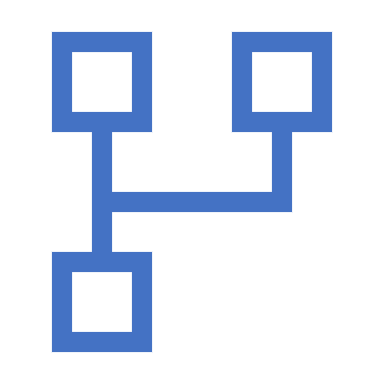 Cash flow shows the company's ability to pay its bills and other expenses. It can be said that while profit shows the difference between income and expenses, cash flow shows the difference between money coming in and money going out.

Review your costs
Invoice as soon as possible
Make a cash flow budget
Increase the account credit
Lease inventory
Extend your supplier credits
Keep track of your preliminary tax
Sell off assets
Contact the Kronofogden
[Speaker Notes: Improve your cash flow
Cash flow shows the company's ability to pay its bills and other expenses. It can be said that while profit shows the difference between income and expenses, liquidity shows the difference between money coming in and money going out.

The ability to manage your payments is vital as an entrepreneur and you often talk about good or bad liquidity. Here you will get tips on what you can do to improve liquidity in your company.

Review your costs
Start by reviewing your expenses. Many times it is easier to scale costs than to sell for more to have an effect on the bottom line.

Invoice as soon as possible
Invoice goods and services as soon as possible. Change the payment terms from, for example, 30 days to 10 or 14 days when you write new agreements. Also remember to send a payment reminder as soon as an invoice is due.

If you have a large delivery where the final delivery is far in advance, you can ask your customer to pay part of the amount in advance.

Make a cash flow budget
With our calculation tool, you can make a simple liquidity budget that you can also export to excel.

Cash flow budget
Increase the account credit
One way to improve liquidity is to increase the company's overdraft. But keep in mind that it costs money to have credit and that you have to pay interest. In addition, it is unprofitable to have an account credit that is always used up. Then it is better to have the corresponding debt as a regular loan at a lower interest rate.

Lease inventory
Feel free to investigate whether it can be worthwhile to rent or lease fixtures instead of owning them. In most cases, leasing is a more expensive option than buying, but can be interesting in the start-up phase and for, for example, inventory that you do not fully utilize. Pay attention to any binding times.

Extend your supplier credits
Always try to negotiate better terms with your suppliers. If the supplier is happy to sell and has good liquidity, you may be able to extend the credit period from 30 to 45, 60 or 90 days. However, you can count on the seller to compensate by charging a slightly higher price.

It may also be worth trying to agree with the suppliers that they will only be paid once you have received payment from your customer.

Keep track of your preliminary tax
If you receive less income than you previously estimated, you can submit a preliminary income tax return with changed information, so that you do not have to pay too much preliminary tax. Keep in mind that you will have to pay back tax later if you pay too little tax during the year.

Sell off assets
Selling assets is not a long-term solution, but can improve liquidity in the short term.

Contact the Kronofogden
If you do not get paid, you can contact the Kronofogden. Both to get your claim determined and to get help getting paid.]
Teamwork 3
Quiz